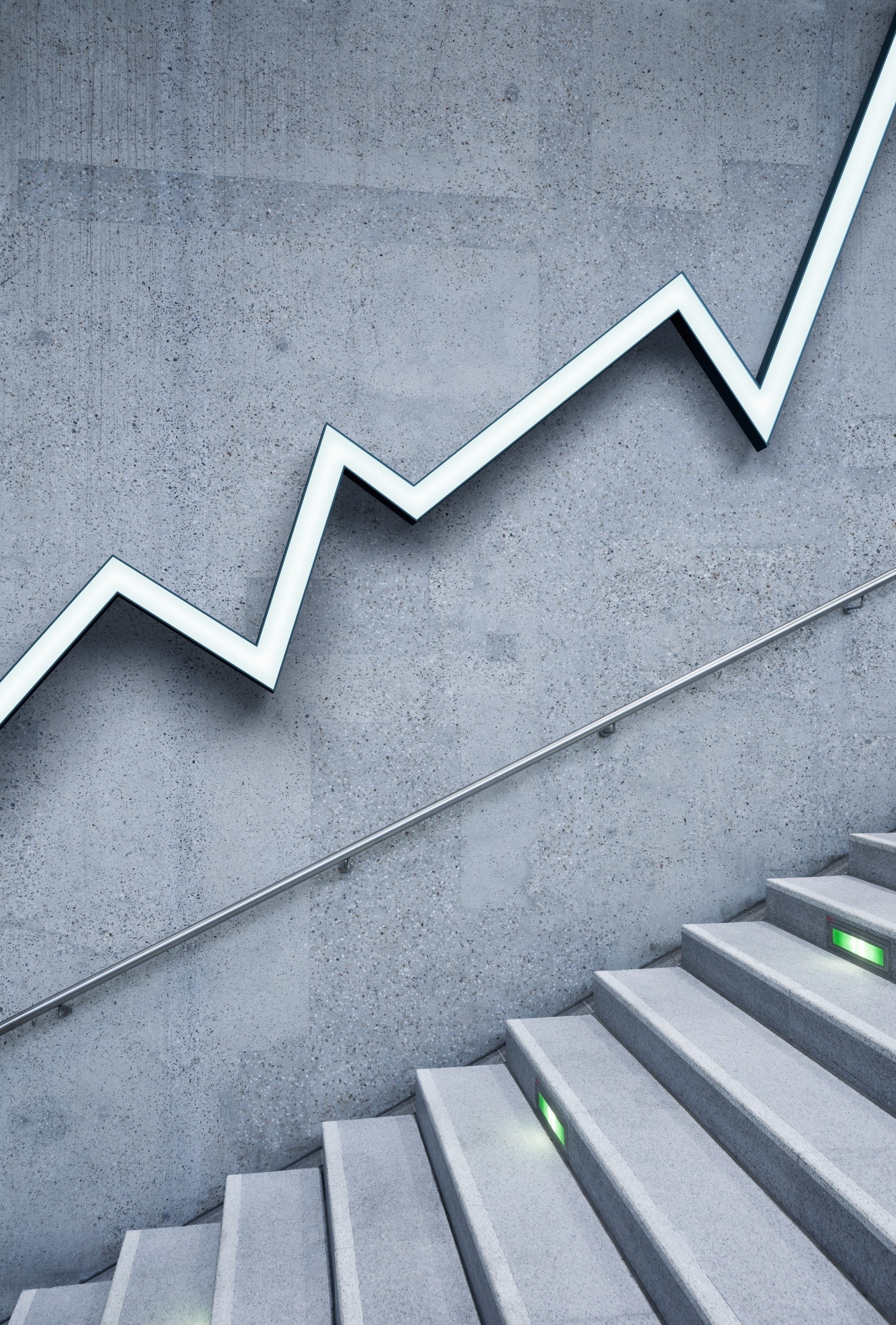 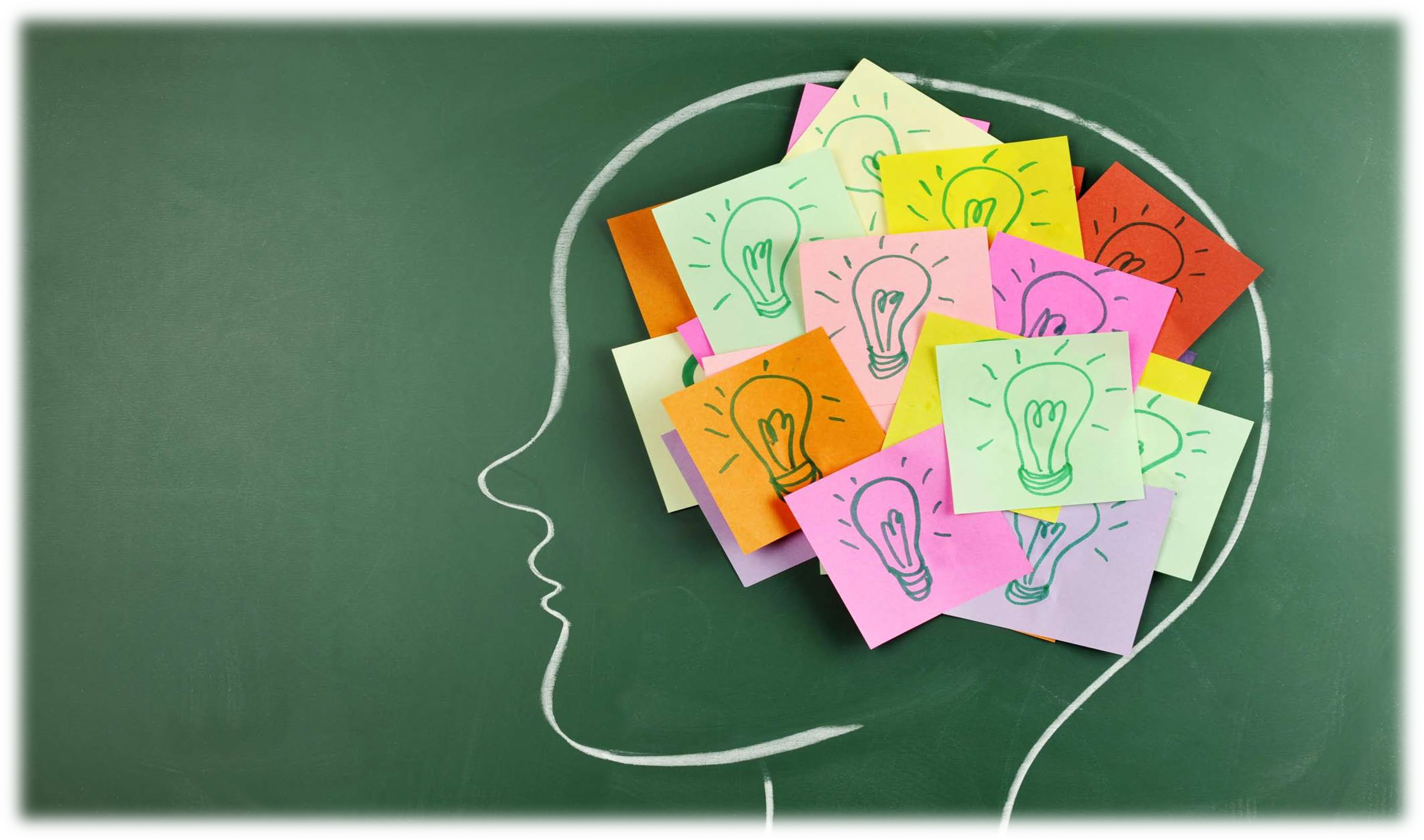 IMPROVING	MY  MEMORY  SKILLS	-  2022 
BY
MR	SIR AYI
This workshop is about seven ways to improve your  memory skills
Common instances where a good memory is important:
Are you often unable to remember an important fact or figure?
Do you forget people’s names at the worst moments?
Are you ever asked a question, and you should know an answer, but you struggle to form an intelligent  reply?
The basis for a good memory is a healthy mind and body.
TAKE CARE OF YOUR HEALTH
Mnemonics are simple-memory improving techniques that you  connect everyday, easy-to-remember words and ideas to  information you want to remember. Later,	by recalling these  everyday words, you can also recall what you wanted to  remember.
USE MNEMONICS  TECHNIQUES
MiND MAPING
The following mnemonics techniques can be useful to  improve your memory:
The alphabet technique
The journey system technique
The roman room system technique
This technique works well for lists of more than 9 or 10 items.
With this system, instead of finding a word that rhymes with the  number, you associate the things you want to remember with a  particular letter of the alphabet from A to Z.
This is an efficient way to remember an ordered list of up to 26  items.
See example below:
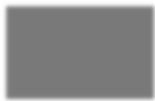 THE ALPHABET  TECHNIQUE
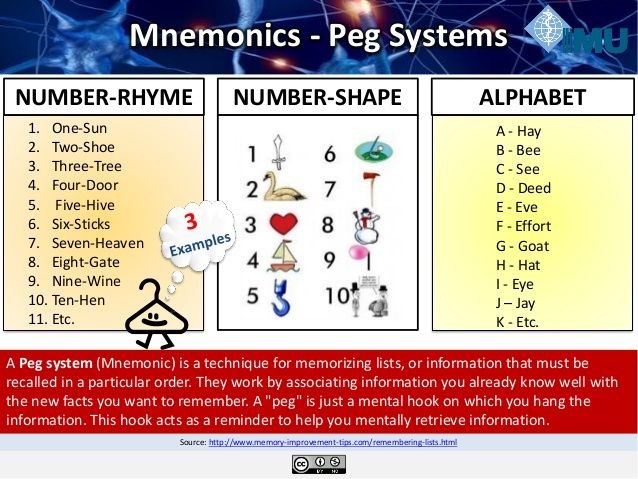 This system is used by associating information with landmarks on a  journey that you know well.
example, the route you use from home or residence to school; the route  you use to get to the front door when you get up every morning.
Once you are familiar with the technique, you may be able to create  imaginary journeys that fix in your mind and transform these journeys into  your everyday school work.
Example of school work, if you are doing calculations, it is important to  know the formula and elements that go onto it. The formula is a starting  point of your journey where you imagine your journey before you can  begin with it.
THE JOURNEY SYSTEM  TECHNIQUE
Same applies with calculations, once you start with the formula,  automatically know the steps that you need to go through before the final  answer. E.g if you are calculating break-even point or analysis, you will  know the elements that included in the formula.

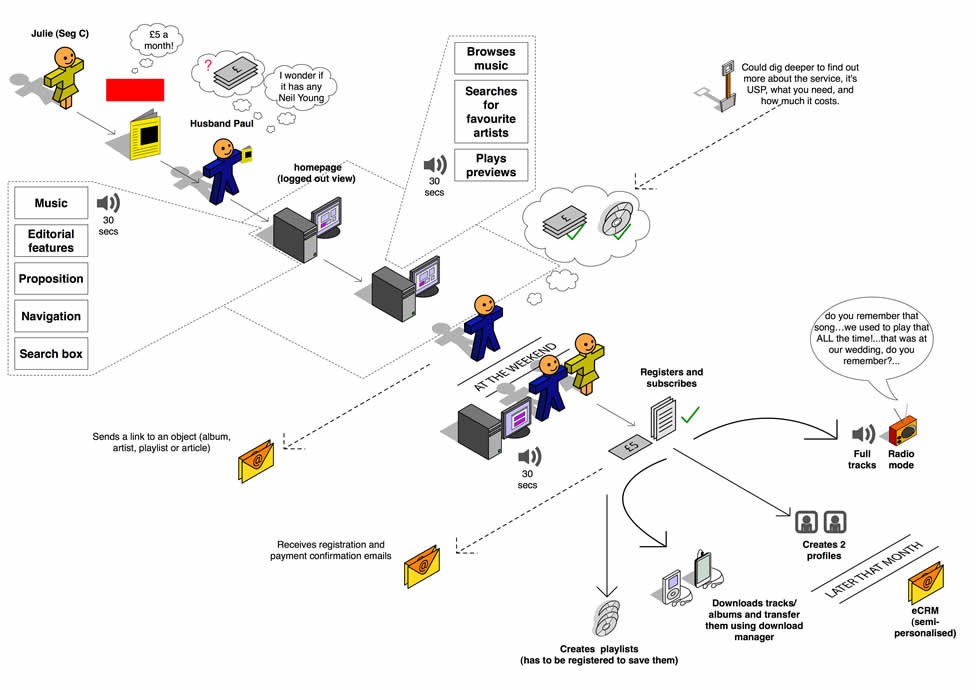 THE JOURNEY SYSTEM  TECHNIQUE
This technique uses location to stimulate your memory.
To use this technique, imagine a room that you know well, such as your sitting  room, bedroom, office or classroom.
Example, you may want to remember a list of World War I war poets:
Rupert Brooke, G.K. Chesterton, Walter de la Mare, Robert Graves, Rudyard  Kipling, Wilfred Owen, Siegfried Sassoon, W.B. Yates.
THE ROMAN ROOM SYSTEM  TECHNIQUE
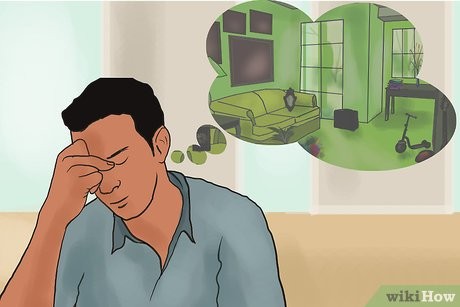 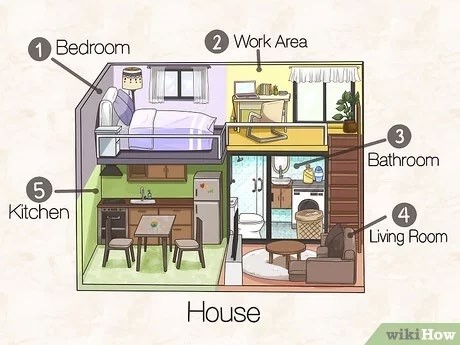 Have you ever studied a subject or brainstormed an idea, only to find yourself  with pages of information, but no clear view of how it fits together?
This is where Mind Mapping can help.
Mind Mapping is a useful technique that supports learning, improves  information recording, shows how different facts and ideas are related, and  enhances creative problem solving.
Mind Maps are useful for:
Brainstorming
MIND MAPPING TECHNIQUE
Summarizing information
Taking notes
Consolidating information from different sources
Thinking through complex problems
Presenting information clearly
Studying and memorizing information
Step 1: Write the title of the subject or project that you're exploring in the  center of a page and draw a circle around it, as shown in the example below:
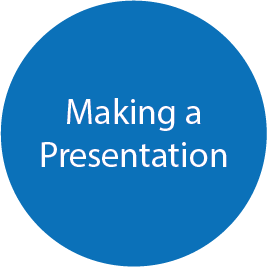 5 STEPS OF MIND MAPPING  TECHNIQUE
Step 2: Draw lines out from the circle as you think of subheadings of the
topic or important facts or tasks that relate to your subject. Label these lines with  your subheadings. See example below:
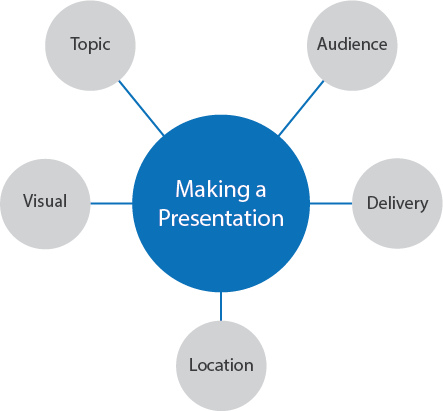 5 STEPS OF MIND MAPPING  TECHNIQUE
Step 3. Dive deeper into the subject to uncover the next level of information,  Then, link these to the relevant subheadings. See example below:
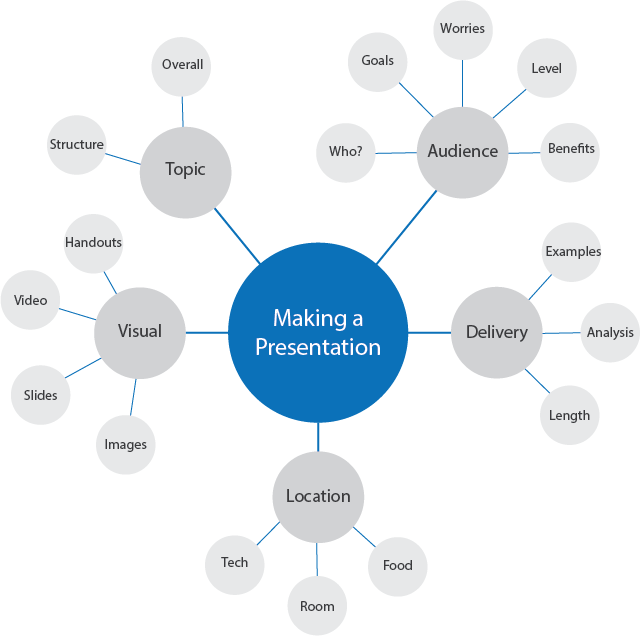 5 STEPS OF MIND MAPPING  TECHNIQUE
Step 4: Repeat the process for the next level of facts, tasks and ideas. Draw  lines out from the appropriate headings and label them, as shown in the  example below.
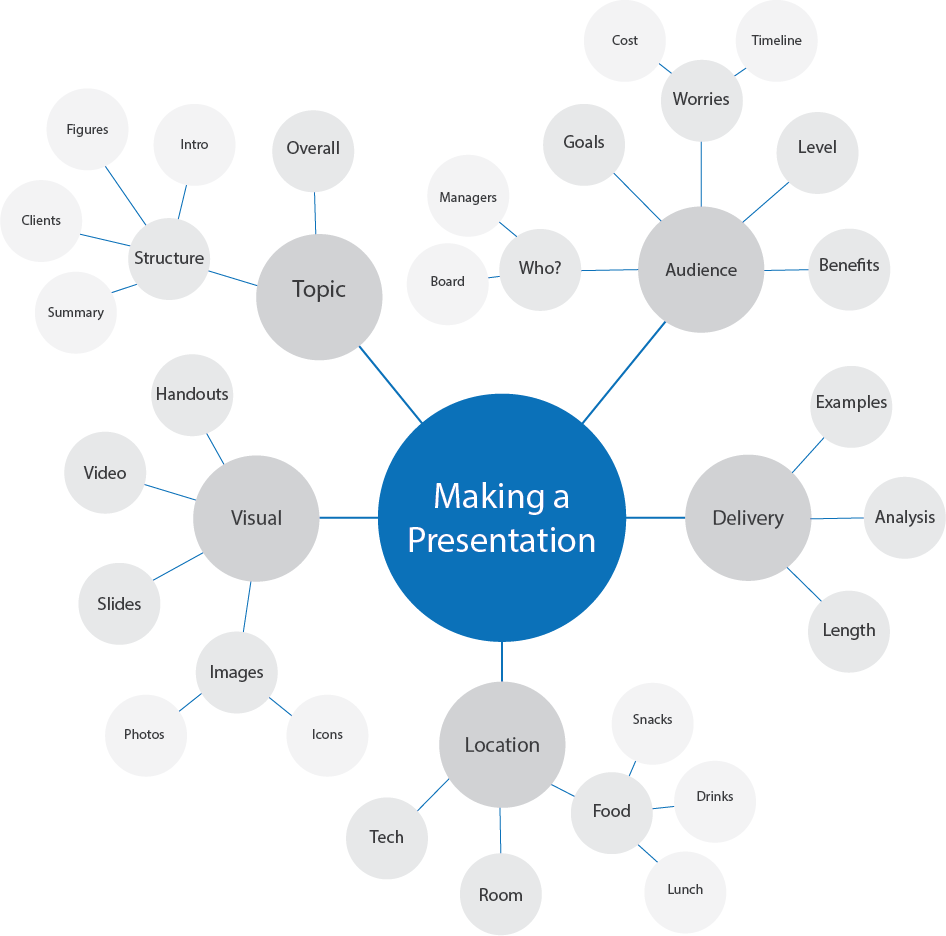 5 STEPS OF MIND MAPPING  TECHNIQUE
Step 5: As you discover new information or think of additional tasks, add them  to your Mind Map in the appropriate places.
5 STEPS OF MIND MAPPING  TECHNIQUE
As with other parts of your body, your mind needs exercise. You can exercise  your brain by using it in different ways, on a regular basis.
Try the following:
Learn a new skill or start a hobby – Find activities that build skills you don't  normally use in your daily life. For example, if you work with numbers all day,  develop your creative side with art classes or photography.

Use visualisation on a regular basis – Since much of memory involves  associating and recalling images, it's important to build this skill. Get plenty of  practice with this.
Keep active socially – When you communicate and interact with people, you  have to be alert. This helps keep your brain strong and alive.
CHALLENGE YOUR BRAIN
Focus on the important things – You can't possibly remember everything, so  make sure you give your brain important things to do – and don't overload it with  "waste." The "garbage in, garbage out" philosophy works well here.
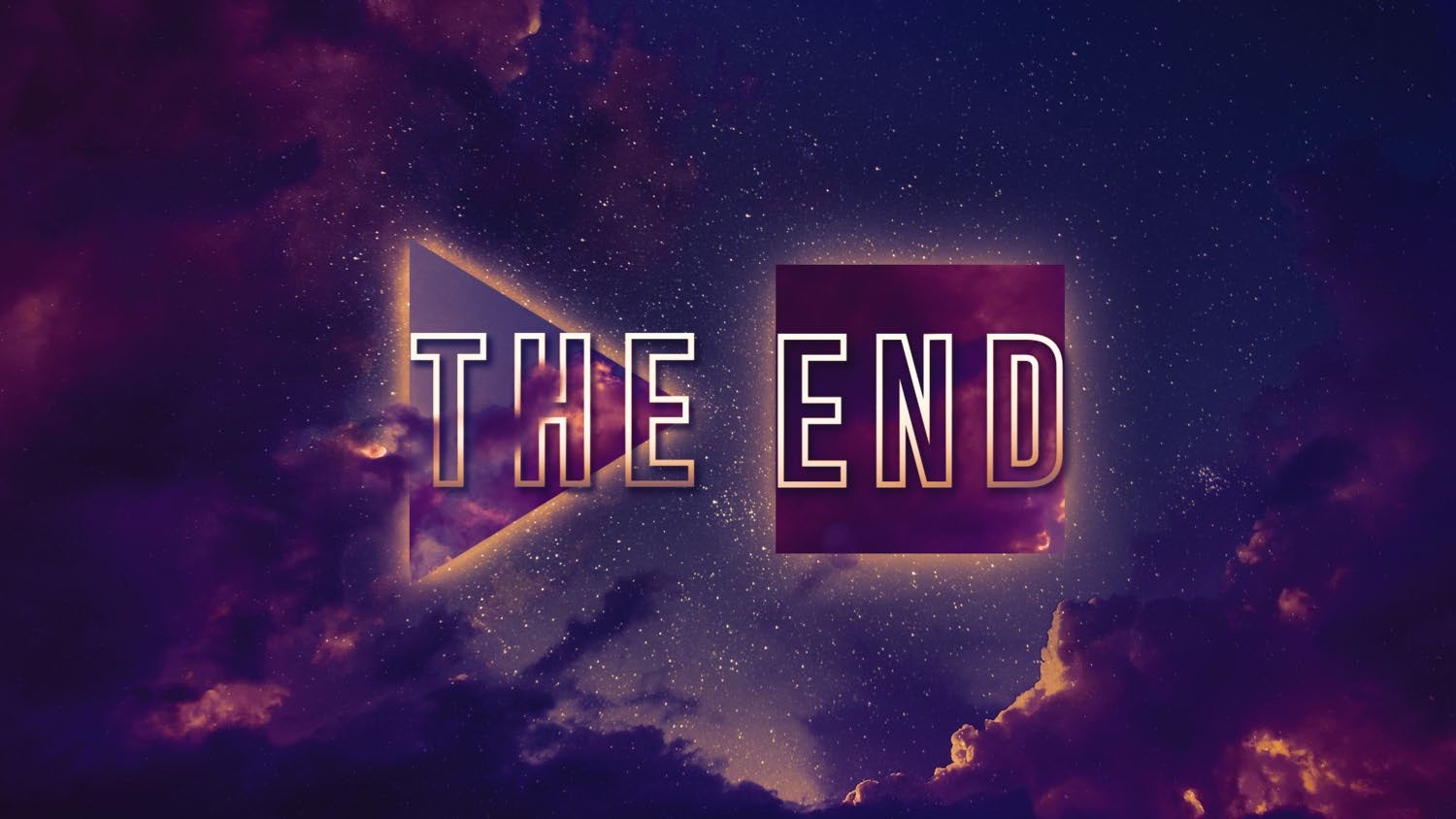 THANK YOU